The Justice Academy
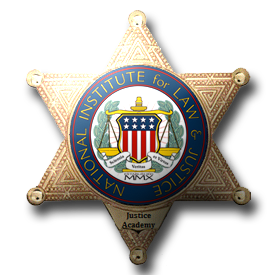 Database Design
Introduction:Before you can develop a GIS strategy for analyzing information, you must initially design a strategy for the collection, storage, and processing of data. It makes logical sense that before you can actually asks questions about phenomena, that you must first anticipate the types of questions you eventually will wish to ask and plan for this condition. How you go about structuring the database layers which will be used in your GIS stack is determined by a number of factors. The availability of data from external sources is the most predominant consideration. If data is already available from outside sources about the phenomena that you wish to study, then it makes no sense to waste time and resources by recollecting this information. This windfall is not without problems however. If external data sources are to be used within your GIS stack, you must acquire and analyze the structure of the external database, the type of data which it represents, the format of the database file, and any peculiarities associated with the file. Many GIS'ers often overlook the pitfalls of using someone else's data to support their research, but with a little care and planning, it can be a valuable asset.
Design Strategy: The first step in preparing to develop your own database or in using someone else’s database assets is to design a structure. As you learned in the last lecture, this process begins with developing the Entity Relationship Diagram (ERD) which profiles the data to be used and how these data are to be categorized. ERD's will vary for each research endeavor depending upon the complexity of the research design, the number of relational entities required to support the data, the degree of normalization needed, and the need to isolate these unique data assets into separate layers. Beginning the process is fortunately straight forward enough. For this particular example, we will presume that we are embarking upon a research process which will attempt to observe the relationship which exists between sea otter colonies and environmental factors. As with any empirical research design, we begin such a process with the review of pertinent literature. By examining the body of knowledge concerning this topical area, we should be able to glean a rudimentary hypothesis about the relationships which exist between animal populations and habitat. From this review, we formulate a specific hypothesis relative to our micro-level study. For this study, we will presume that we have established a research hypothesis which suggests that sea otter populations (the dependent variable) are dependent upon multiple environmental factors such as; the presence or absence of kelp beds, the mean sea activity level, the mean water temperature, and the volume of known food supplies (the independent variables). Our research design generally assumes that all of the independent variables have a singular correlation to the sea otter population and that these variables have a demonstrated impact collectively. The design itself also presumes that not only a hypothetical correlation exists between the independent and dependent variables, but also that a spatial and temporal correlation is present.
Entities & Attributes: To begin the ERD process, it is advisable to conduct a cursory examination of the types of data elements or attributes that will be included within each entity. Relative to the sea otters, descriptive information about each observation will be desirable. Data which reflects the age, weight, gender, length, status within the colony, number of dependent offspring, location of the observation, and temporal factor may be important as well as information relative to the health and physical condition of each otter. This should necessitate that a minimum of two entities will be developed. The first entity will be titled "Observations" and the second will be called "Veterinary_Data".
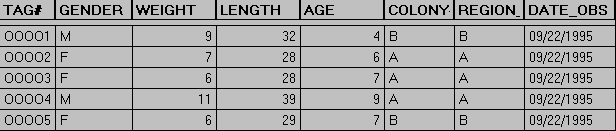 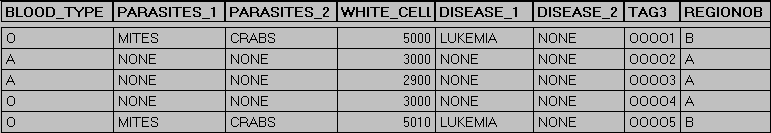 Within the Observations entity we have established eight attributes. For each of these attributes, we must prescribe the "Field Name", the "Type" of data field, the maximum "Width" allowed for entries, and whether or not the field is "Indexed". Most database management systems provide a feature which allows for the creation of the data structure and provides tools for prescribing these necessary elements of the structure. If you are importing observation data from external sources, it will be necessary to examine the "data dictionary" of the file to be imported and determine how many fields there are, the name of each field, what type of field each is, and the maximum number of characters allowed per entry. Some of the more popular DBMS systems provide an import/export feature which will handle much of the integration function for you, but if you were to receive this data in a delimited ASCII format (in other words a text file with no discernible structure) you would have to create the structure in the DBMS and parse the ASCII data by record number. Fortunately, this doesn't happen often nowadays. Most users develop databases with DBMS software and can export them in any format you require. Just remember to ask the provider of the data which format they will be using, or even better, ask them specifically to export the file to a standard format which your GIS software will accommodate.
The graphic below illustrates a completed data model of both the "observations" and "veterinary_data" tables. As you can see, each field or attribute is distinctly different from the others contained within the same entity. This separation allows for SQL based queries to be pointed at specific fields, with specific values for each record, and excludes the possibility of any inadvertent overlaps between fields. The final product of our design is one database, which contains two entities, and which are relationally linked by a key field named "otter_num". The two entities are spatially linked by the spatial key called "location", and are temporally synchronous based on the "obs_date" field. Without these unique identifiers, there would be no way of joining the information contained within the two tables and any query attempts to extract information contained within the second table would fail. I have entered some contrived records into the entities above so that you can observe how a completed database might look.
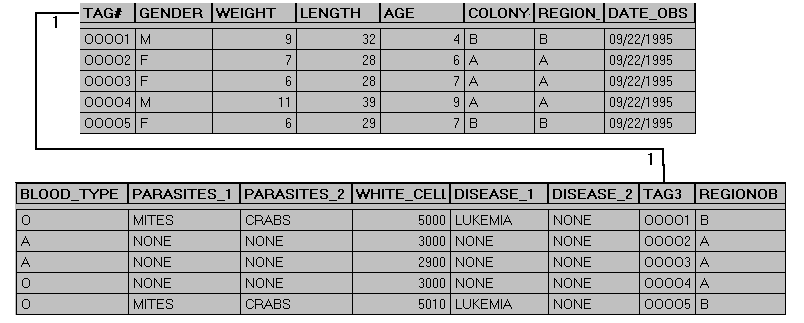 Relationships:
 An integral part of the database design phase of the project is determining the relationship which exists between entities. In our example, the observation entity is related to the veterinary_data entity because both entities contain information about the same animals captured. This is what’s referred to as a "one-to-one" relationship. For every record contained within the observation entity, there is only one corresponding record in the veterinary_data entity. The relationship will always remain one-to-one because of the logic of the relationship between the two tables. There are occassions when a one-to-one relationship is not possible or even desirable. For example, if we were to construct an entity called "zones" and this entity contained only attributes called zone_number and managing_department, any information relative to the particular characteristics of these zones should logically be contained within a separate entitity. The reason that this is done is because multiple observations would be conducted over time relative to the condition of each zone, and if we were to try and combine all of the information into a single table, we would needlessly replicate the managing_department field many times. 

Each time it was replicated, there would be a distinct possibility of data entry error, not to mention that such replication would needlessly take up hard disk space to accommodate this redundant data. This might severely compromise the integrity of our database and rendered it useless for later query. By establishing two distinct entities, we can prescribe the managing department of all zones only once (thereby assuring accuracy) and then collect as many observations about the different zones as needed. We would still have to insure that the zone_number was present in both tables however to serve as the key field which links the two entities together. The third type of possible relationship is called a many-to-many relationship. This happens when multiple entries in one entity are associated with multiple entries in the second entity. For example a professor may teach many courses (which would be the first entity) and a specific course may be taught by many professors (which would constitute the second entity). In this example, a many-to-many relationships exist between the two tables. There are times when you will want to utilize one-to-many and many-to-many relationships between entities in your database design. The type and complexity of research being conducting will determine the complexity of the database schema used to collect and store information.
Attribute Data of Spatial Objects: Within the hypothetical GIS research design that we are creating, there will be more database information collected. This additional data is necessary to support the independent variables under study. Since we have selected four independent variables for inclusion within the study, we must repeat the data design process for each of these factors. The major problem faced during this stage of the development process is based on the recognition that we will be attempting to display the geographic boundary of each independent variable, as well as collect data relative to these phenomena. Subsequently, we will have to established a database relative to each environmental variable, along with a graphic representation of its location relative to the overall study area. This necessitates that we develop a strategy for data collection which provides for both macro and micro level spatial data. What I mean by this can best be explained by selecting the variable "kelp beds" and illustrating one method for data collection.
Since kelp grows in clusters, it is rather easy to determine the geographic space that it occupies. Two effective methods of determining its boundaries come to mind. The easiest method would be to employ the use of aerial or satellite photographs. These images could be anchored (spatially) to the GIS software by defining known latitude and longitude (or control) points. Later laboratory exercises will cover this procedure in detail, but it basically involves isolating two control points, one in the lower left hand region and the other in the upper right hand corner of the photo. Given these two control points, the GIS software will apply the raster image to the stack, which then provides you with the ability to search the photographs for kelp beds. Using a process called "digitizing", it is possible to trace each cluster of kelp and record them into a boundary file. This does not however satisfy any need for detailed attribute information about the kelp beds, only their geographic location. The other method (which is much more accurate and which serves to facilitate the collection of supportive data) involves the use of a "global positioning system" transponder. 

By physically touring the kelp beds, the researcher can engage the GPS system to provide exact coordinates of the outer regions of the kelp beds and these data can be integrated into the GIS system as a separate variable layer. Both methods are effective, but the latter method allows the researcher to collect kelp specimens and to accurately determine any micro-level distribution patterns of the kelps growth. In either case, the researcher will have to recognize that a macro-level boundary is probably insufficient for this type of analysis. The reason for this insufficiency is based in part on the fact that sea otters will migrate between kelp clusters and that detailed database oriented information relative to kelp species, plant conditions, and other such factors might become an important component of the research design. Some determination about the level of detail necessary for each variable should be determined during the design phase of the process and then the data structuring, data representation, and data collection processes should reflect this consideration.
Component File Types and Layers:
The most fundamental concept associated with GIS involves the topic of component file layering. Mastery of this single issue sets the stage for how well a student will grasp the intricacies of this complex topic of GIS. Generally, component file layering involves the recognition that GIS systems treat geographic and database files individually. Similar to the manual form of layering one transparency on top of another to show relationships, GIS systems segment files into four basic types and then allows you to stack them on top of one another in the desired order. Before GIS users can engage in this process, they need to become familiar with the various types of files used, the manner in which they are constructed, and the types of information normally portrayed by these files.
Map Files:
Map files are considered the base layer of the GIS system and represent line segments such as roads, highways, streams, and railroad tracks. Each line segment is represented with a beginning coordinate pair (latitude and longitude) and an ending coordinate pair. The beginning and ending points are considered as "nodes". An address range for the left and right side of the line is also prescribed during the creation process, which serves to facilitate spatial positioning of data records. In addition, a segment name, segment type, and line color are added. This process is referred to as "geo-referencing". The map file itself contains a number of different line segments. No particular order is necessary for the line segments and the data is represented usually in an ASCII format prior to compilation. Once compiled, the GIS system interprets the vector information and supporting display data to derive a two dimensional map representation. 

The source for map files is quite varied. Originally, the U.S. Geological Survey developed what was called the Dime file, which were Digital Line Graphs for this purpose. In the early 1970's these maps were rather incomplete. The roads themselves were displayed for urban regions, but very few had attribute data about address ranges imbedded within the file. More recently, the USGS and the U.S. Census Bureau joined forces to create the TIGER file. This system of digital maps is much more comprehensive than the original DIME's and represents a far greater level of attribute information and includes coverage for most rural areas of the United States as well. With the growth experience in the PC based GIS market over the late 1980's and early 1990's, individual manufacturers such as MapInfo Corp., ESRI, and Atlas GIS, have seen a potential untapped customer base for aftermarket products including digital maps. Consequently, these manufacturers have reached agreements with other software developers to provide their versions of map files By in large, GIS users will primarily use someone else's map files as their base layers. The reason is simply that it is not cost effective to produce your own DLG level maps. When using these commercially created maps be sure to find out the date that they were last updated and ask about the "accuracy percentage". You will find that maps which portray urban regions have a far greater level of detail and accuracy than do those which represent rural settings. The reason boils down to business concerns. There are more potential customers of GIS products in urban regions than in rural areas, so it simply makes good business sense to concentrate your development monies on making those maps as accurate and as comprehensive as possible.
Boundary Files:
Boundary files are the next layer of the GIS architecture. Boundary files are similar to map files in their construction, in that they use vector segments to represent individual lines, except that they contain multiple coordinate pairs (or segments) for each boundary. Boundary files differ from map files in that they are used to represent things like political areas, counties, states, countries, zip codes, area codes, forest boundaries, and other such forms of artificial phenomena. Since a boundary file must be an enclosed polygonal shape in order for the GIS software to recognize it, a minimum of three vector segments is needed. The ending node coordinate pair must be identical to the beginning node latitude/longitude value in order to achieve closure. The name of the boundary, the color of the line to be used, and the number of segments which comprise the boundary are also added to the file. Boundary files, like map files, can be acquired from a variety of sources. Various government agencies and GIS manufacturers can supply the more standard boundaries. Specialized research however, requires that the user generate their own representation of boundary areas and study zones. Normally, a device called a "digitizer" is used for this purpose. Either a paper map or transparency of the region is traced and converted into digital format. Normally, these types of files contain many "sub-regional" areas which constitute the overall boundary and subsequently they are routinely constructed as aggregates. The overall file is given a name like "patrol districts", but each individual sub-region is also given an identifying name. The procedure facilitates the process of geo-coding by insuring that a reference point exists for each sub-regional space. Before one engages in the process of boundary file creation, it is advisable to develop a data collection and representation strategy before doing the actual work. Since GIS allows for not just the graphical representation of these boundaries, but for the inclusion of attribute data pertaining to these regions, the researcher should proactively focus upon the type and volume of statistical data which will be necessary to relative to these boundaries in order to perform their analysis.
Database Layers:
Database Layers constitute the third component of the GIS system. GIS systems again differ from traditional RDBMS systems in that the database files must contain a spatial key, temporal key, and two additional data fields to accommodate the affixing of latitude and longitude values. Differing GIS software have differing requirements governing the actual database structures. Typically, each software vendor has their own unique methodology for capturing latitude and longitude data, some include the values in the actual database, while others generate a new file which is designed strictly for this purpose, but some degree of uniformity is beginning to emerge as the software platforms become more compatible. The spatial key used in the database can either reference a map file or a boundary file. In fact, many databases contain multiple spatial keys to provide for macro and micro levels of analyses. A macro level example would correspond to a boundary name, while a micro level example would possess exact street addresses. Remember, that in order to use a database file in GIS, each entity must have at least one spatial key and ideally one temporal key to facilitate the geo coding process. Without these elements, the software will have no point of reference to associate the database and the map or boundary layers.
Raster Layers:
The fourth file type used by GIS systems is referred to as the raster, image, or cosmetic layer. These types of layers are sometimes constructed within the GIS system itself and are used to embellish displays. They are similar to "line art" files and contain many different symbols and font styles. They do not however contain any actual attribute data. Raster files are also considered to fall within this category. These types of files are now appearing more and more in desktop versions of GIS systems and are used to represent air and satellite photographs of geography. Again, most do not contain any data associated with the image. In practice, the air or satellite photograph is placed at the bottom of the stack and the map, boundary, and other image files are layered on top. This layering practice produces a comprehensive view of a particular geographic region and provides a complete profile from which to base interpretations and analyses
Summary:
These four types of layers, the map file, the boundary file, the database file, and the raster file are combined within the GIS system to represent the world within the computer. Analysts can then ask questions of the system to isolate specific types of crimes, by type, locale, and characteristic. Crime analysis and mapping, using GIS software, has become a popular form of visualization for many police departments throughout the world, but these types of software require a substantial level of familiarity in order to use them properly.  Creating simple pin maps that illustrate where crimes have occurred should not be the goal of such powerful and sophisticated tools. But in the hands of a well qualified and competent operator, who understands the system, GIS can provide a wealth of descriptive, and inferential information that supports all aspects of police operations, administration, strategy development, and sociological research.
Geo-referencing
The concept of geo-referencing is important to any GIS system and simply involves the creation of geographically oriented databases (in other words a map or boundary) in a manner which conforms to the issues expressed earlier. Remember that GIS systems do not use "raster" based layers (i.e., pictures) to represent maps, but use, what are termed "vector" based datasets, which are interpreted by the GIS software, to render maps. These vector databases will be interpreted by the GIS software to construct a visual display and must contain information about each feature. The data structure of a map file differs from that used for a boundary file in that maps need more specific information relative to address ranges. Boundary files contain some similar information, but the need for precision is not as acute. MapInfo uses the following basic data structure to facilitate creation of its map files:
The data structure of a map file differs from that used for a boundary file in that maps need more specific information relative to address ranges. Boundary files contain some similar information, but the need for precision is not as acute. MapInfo uses the following basic data structure to facilitate creation of its map files: 

Field Description Field Width (In Bytes)From Longitude (X1) 11From Latitude (Y1) 11To Longitude (X2) 11To Latitude (Y2) 11Segment Code 4Street Information 40From Left Address 8From Right Address 8To Left Address 8To Right Address 8Boundary Number 2
As you can see, this structure applies to each line segment that is used to construct the map. Since maps are aggregations of line segments, they must all have the same format. In this case, the beginning node of the line is identified by the "From Longitude-From Latitude" fields. The ending node is similarly defined by the "To Longitude-To Latitude" values. These data tell the GIS system (which is constantly paying attention to spatial positioning) where to start and stop each line segment used in the map. Additionally, a "Segment Code" is identified which tells MapInfo which type line to use to represent the segment. For example, a "0" would tell MapInfo to use a solid dark blue line, a "1" would indicate the use of a red double line (similar to an equal sign) and would signify a segment of railroad track, a "2" would be interpreted as a light blue solid line and would indicate a river or stream, and a "3" would be used to identify the exterior edge of a political region. MapInfo allows the user to specify several hundred different segment code values, each of which identifies a slightly different line type, width, and color. This variety allows the users to create extremely detailed maps so that you can differentiate country roads from major highways, streams from rivers, etc.
With regard to the topic of geo-referencing, having the ability to specify the name of the segment and the beginning and ending left and right addresses are the most important capabilities. It is these attributes which we will use in our comparison against the database during the "geocoding" process. Without these data, we would have nothing to compare the database values against and subsequently there would be no way to assign a spatial reference to each record in the database. When a map file is initially created, information is gathered from city and county engineers that specifies all of the necessary values. Depending upon the area, you can imagine just how voluminous this information actually is. For major metropolitan areas like San Francisco and Los Angeles, there are literally thousands of pages of data (in paper form) that are converted into digital maps. The accuracy of these areas can be as high as ninety nine percent due largely to the fact that most of the area is paved. Information for each street segment is painstakingly entered. More rural regions have far fewer roads to contend with, but significant problems arise because the roads in these areas often times do not have address ranges at all. This negatively impacts the accuracy of the map. The good news for users of GIS systems is that they do not actually engaged in "geo-referencing" a great deal.
Most GIS manufacturers have either created maps on their own or have struck a deal with a company like GDT (Geographic Data Technologies) to have these assets included within their product line. The cost of these maps varies depending upon who you deal with and they are typically sold one county at a time. The cost of an entire state can reach into the thousands. Other sources of map files are available from the federal government (in the form of TIGER files or DLG format) but you will find that the government has done a rather bad job of insuring accuracy. Most of these files never exceed fifty percent accuracy. This is due largely to the fact that the government concerns itself with the mapping part of the process and not the address collection part. Students of this discipline will usually engage in geo-refencing only as part of a unique study. Base maps which represent city streets are used as reference layers to support the study. Data collection about trails, ecosystems, forest boundaries, transects, and other unique spatial features are among the more traditional stuff collected. For these types of things, the researchers must collect information and create (from scratch) a map layer which portrays this data. In these cases, it is necessary to actually survey the region, determine the appropriate node locations, identify any beginning and ending address ranges and sits in front of a key board for hours entering the data. Most of these efforts will boil down to transect geo-referencing and boundary file digitizing.
Geocoding
The process of "geocoding" or address matching involves the comparison of individual records contained within a database to either a map file or boundary file based on the value contained within the "spatial key" field. As mentioned earlier, databases can and should contain multiple spatial keys. This supports the ability to geocode records to macro and micro level geographic areas. In some cases exact spatial placement is important and records must be geocoded to the street address or parcel number level, while in other situations, more macro level geocoding is appropriate to support city or county level analysis. No matter the level of specificity required, the process is the same.
In order to begin the geocoding process, you must first use the "File-Open Table" option. You initially open the map file or boundary file to be used and then open the database file which is to be compared against the map. In this example, I have selected two files. The first was a map file named "Arcata.tab" which will serve as the "Search Table". The second file (the database) was called Bayside.dbf which serves as the "Geocode Table" and represents registered voters within the bayside region of the arcata map. After both files are opened, you next select the Geocode option from the Table menu and a dialog box appears. At this point you must specify from the "using column" option which field of the database represents the spatial key. Likewise from the "for objects in column" box, you must select that field which represents the corresponding spatial key in the geographic dataset.
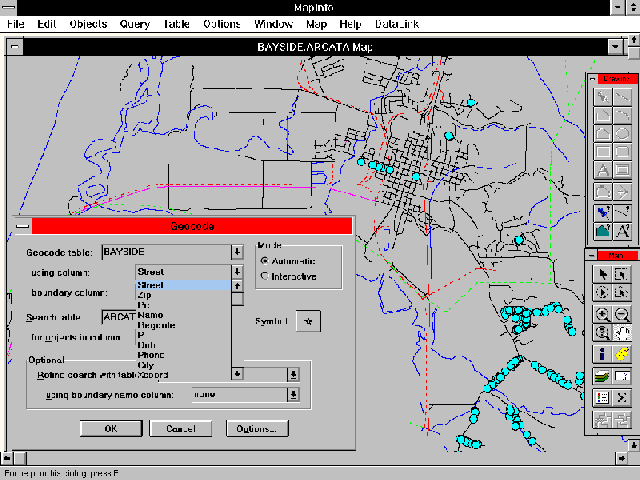 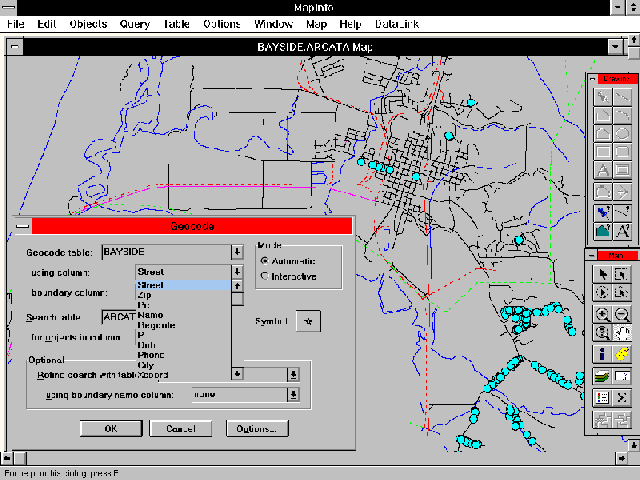 You'll notice in the upper right hand corner of the dialog box a "Mode" option. Two possible choices are available. The "Automatic" setting forces the geocoding process to examine every record and assign a spatial location to the record in the database only if there is an exact match between the record value in the database and the spatial field value in the map. In other words, if a record in the database reflects "123 ABC Street" and the closest value in the map file shows "123 ABC St", no match will be recorded. The software then simply bypasses that particular record and moves to the next case. Conversely, the "Interactive" option will examine both values and if an exact match is not possible, it will prompt you for a resolution by offering a list of known values from the map file. If none of these options are acceptable, you simply push the "Ignore" button. Generally, you should first attempt to geocode all records using the automatic option and handle those records not geocoded successfully by a second pass using the interactive mode.
Another option that is made available during the initial geocode process is control of the symbol used to represent each record of the database. The default option is the black star. I recommend changing the symbol used to portray each database so that you can differentiate one database from another which might be geocded to the same map and also the color and size of the symbol used. As your familiarity with GIS progresses, you will become more acquainted with the necessity of using a variety of symbols and colors to avoid confusion. The "optional" portion of the large dialog window allows you to "refine the search table" with an additional boundary. Rarely will you use this option, but it does come in handy when you are geocoding large database files. The primary reason to use this option is when you have multiple city maps open at the same time. This option allows you to differentiate between cities when several values in the map files may have a common street address (such as 315 B Street) but represent different cities. This option allows you to choose the "City" field as a secondary spatial key and subsequently avoid potential errors. The same result can be achieved by sorting the database in the RDBMS environment first and saving records into separate databases before geocoding, but this is not a time friendly process. Once you've made your selections and clicked the OK button, MapInfo will proceed with the task. Depending upon the size of the database, it could take anywhere from several seconds to several hours to complete the process.
If you are geocoding a database to boundary file, the exact same procedures will be used as in the database to map file example. The only significant difference is that rather than place an icon at the street address level, MapInfo (or any GIS software) will place the icon at the "centroid" of the boundary. If multiple records in the database have the same boundary value (Humboldt County for example), then MapInfo will stack them on top of one another. This is a natural consequence of macro level analyses. If you need specificity, then be specific.